Эпидемиологическая ситуация по туберкулезу среди детей в Пермском крае
ФГБОУ ВО ПГМУ им. академика Е.А.Вагнера Минздрава России 
ГБУЗ ПК «Клинический фтизиопульмонологический медицинский центр», 
заведующий кафедрой фтизиопульмонологии, 
Главный внештатный детский специалист фтизиатр МЗ ПК, 
д.м.н., доцент А.А. Шурыгин

Пермь, 2019
Пермский край 2018
Численность населения – 2 623 122 чел. (-8975)Детское  - 504102 (-51)
Подростки – 81649
(+ 3 867)
Городское население –  1 988243 человек (- 5277)Сельское население –  634879 (- 3 698)Трудоспособного возраста –  1 439 870 (- 22 106)
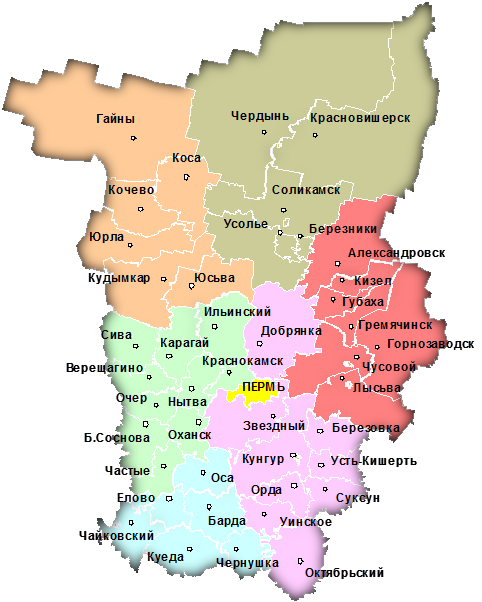 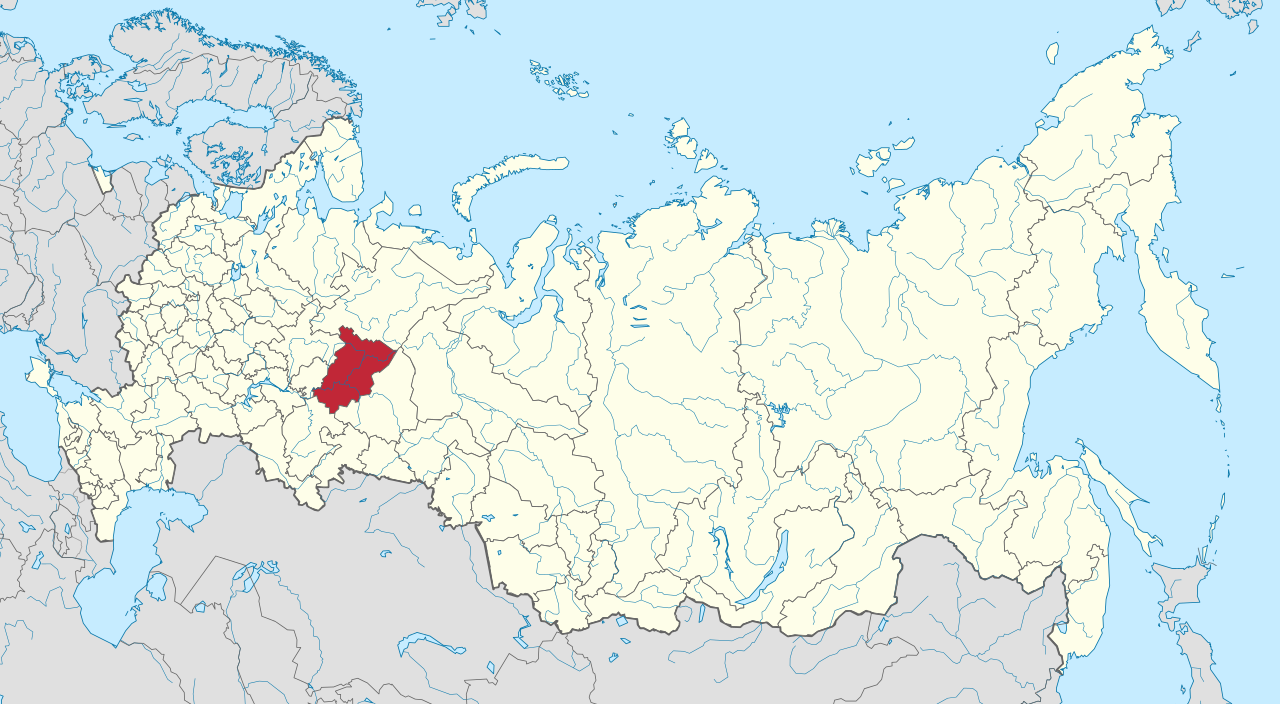 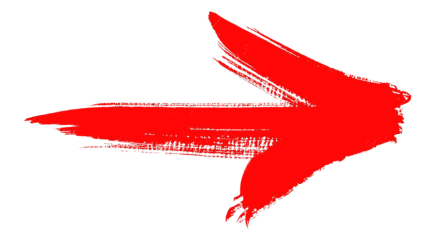 Показатель территориальной заболеваемости туберкулезом на 100 тыс. (ф.8)
- 7 %
Показатель заболеваемости туберкулезом детей Пермского края и России (на 100 тысяч)
- 12,7 %
Показатель заболеваемости туберкулезом подростков Пермского края и России (на 100 тысяч)
- 61,1 %
В Пермском крае случаев смерти от туберкулёза детей в 2018 году зарегистрировано не было

Однако, в РФ в 2018 году 
9 детей умерло от туберкулёза и 
у 10 развился туберкулёзный менингит
Заболеваемость от 0 до 14 лет (%)
Заболеваемость детей 0 - 14 лет в ПК на 100 000 населения
2018г
2017 г
Клинические формы у вновь выявленных детей (%)
2017
Контакт с больным туберкулезом (n-30)
давность контакта составила менее одного года у 13 детей (35,1%), 
от 0 до 2 лет - у 10 детей (33,5%), 
3 и более лет- у 20 детей (66,5%).
[Speaker Notes: Несвоевременно 15 детей  7 из них  до 6 лет

Анализ эффективности лечения больных туберкулезом, ставших источником заражения детей, показал неэффективный результат в 11 случаях (29,7%), из них в 6 случаях больной умер (16,2%). Заключительная дезинфекция при установленном контакте с больным туберкулезом взрослым проведена всего в 18 случаях - 48,6%.]
Заболеваемость туберкулезом детей от 0 до 6 лет
12
Социальный портрет больного туберкулезом ребенка в 2018 году
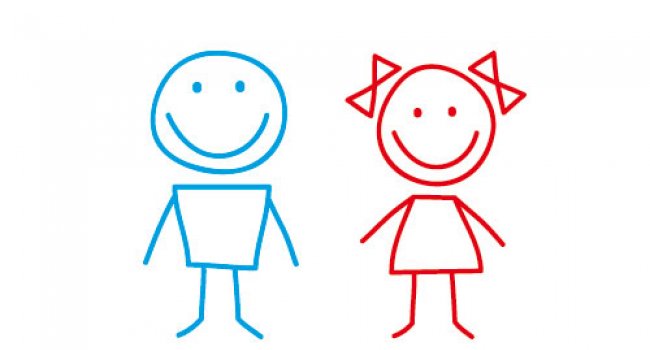 Пол
53,3 %
46,6 %
Возраст
Житель
БЦЖ
Раннее выявление туберкулеза
Отказы от иммунодиагностики в 2018 г. – 3417 человек
13
Охват иммунодиагностикой детей и подростков, %
Предупреждение туберкулеза
14
Охват вакцинацией БЦЖ, в том числе в роддоме (%)
Удельный вес причин отсутствия вакцинации в Пермском крае  (%)
Не охвачено вакцинацией БЦЖ в 2018 г. – 1593 (в 2017г. – 1677)
- 8 %
- 10,6 %
- 12,8 %
ПУТИ ВЫЯВЛЕНИЯ ТУБЕРКУЛЕЗА
активное выявление (профилактическое)
среди обратившихся  за медицинской помощью в общую лечебную сеть
среди  контингентов противотуберкулезных диспансеров
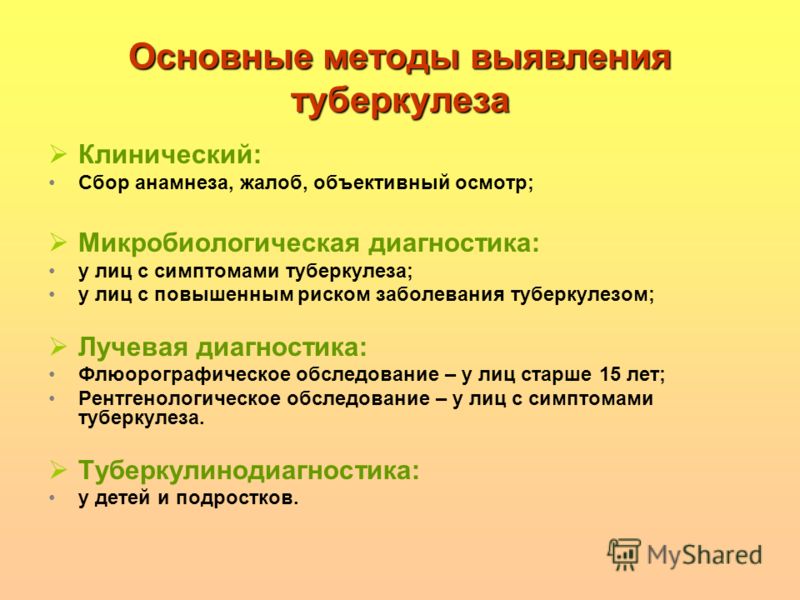 Организация раннего выявления туберкулеза у детей
Приказом МЗ РФ от 29.12.2014 г. № 951, Приказ МЗ РФ от 21 марта 2017 г. N 124н 
Туберкулинодиагностика проводится вакцинированным против туберкулеза детям с 12-месячного возраста и до достижения возраста 7 лет. 
Внутрикожную аллергическую пробу с туберкулином (проба Манту) ставят 1 раз в год, независимо от результата предыдущих проб.
Организация раннего выявления туберкулеза у детей
Приказом МЗ РФ от 29.12.2014 г. № 951, Приказ МЗ РФ от 21 марта 2017 г. N 124н 

Пробу с аллергеном туберкулезным рекомбинантным в стандартном разведении (белок СFР10-ЕSАТ6 0,2 мкг.) проводят один раз в год всем детям с 8 лет до 17 лет включительно.
Организация раннего выявления туберкулеза у детей
Среди инфицированных МБТ детей до 7 лет возможно применение пробы с антигеном туберкулезным рекомбинантным.
Организация раннего выявления туберкулеза у детей
5.6. В течение 6 дней с момента постановки пробы Манту направляются на консультацию в противотуберкулезный диспансер по месту жительства следующие категории детей:
- с впервые выявленной положительной реакцией (папула 5 мм и более), не связанной с предыдущей иммунизацией против туберкулеза;
- с длительно сохраняющейся (4 года) реакцией (с инфильтратом 12 мм и более);
- с нарастанием чувствительности к туберкулину у туберкулинополо-жительных детей - увеличение инфильтрата на 6 мм и более;
- увеличение менее чем на 6 мм, но с образованием инфильтрата размером 12 мм и более;
- с гиперреакцией на туберкулин - инфильтрат 17 мм и более;
- при везикуло-некротической реакции и лимфангите.
5.7. Дети, направленные на консультацию в противотуберкулезный диспансер, родители или законные представители которых не представили в течение 1 месяца с момента постановки пробы Манту заключение фтизиатра об отсутствии заболевания туберкулезом, не допускаются в детские организации.
Дети, туберкулинодиагностика которым не проводилась, допускаются в детскую организацию при наличии заключения врача-фтизиатра об отсутствии заболевания.
Организация раннего выявления туберкулеза у детей
Приказом Министерства здравоохранения Российской Федерации от 29.12.2014 г. № 951

п.6.2 и 6.10 Подростки с 15 лет обязаны проходить флюорографическое обследование ежегодно + иммунодиагностика (проба с антигеном  туберкулезным рекомбинантным)
6.13. В течение 3 дней с момента выявления патологии подросток направляется в противотуберкулезный диспансер по месту жительства для завершения обследования.
Отказ от иммунодиагностики


«Недопуск» в образовательное учреждение.
Направление к фтизиатру                            допуск ребенка в организованный коллектив только после предоставления справки от фтизиатра!
Направление к фтизиатру по показаниям




Ребенок допускается в детский коллектив!
Медицинский работник, оформляющий направление, информирует пациента о необходимости явиться на обследование в противотуберкулезную медицинскую организацию в течение 10 рабочих дней с момента получения направления и делает отметку в медицинской документации пациента о его информировании.
Справка предоставляется в течение 30 дней!
Если справка не предоставляется в течение 30 дней – ребенок выводится из коллектива.
Информационное письмо
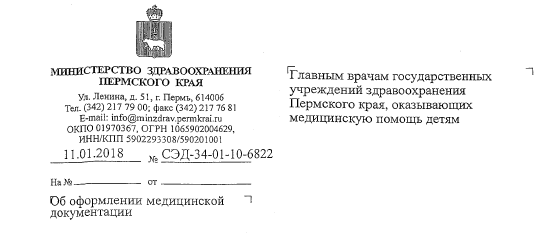 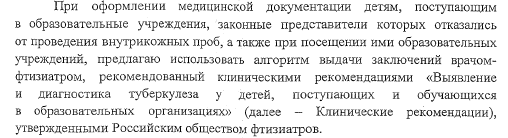 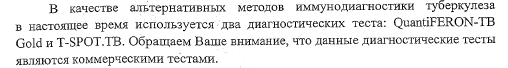 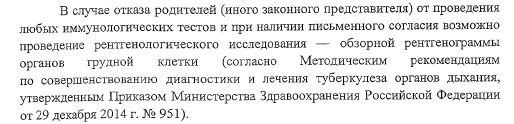 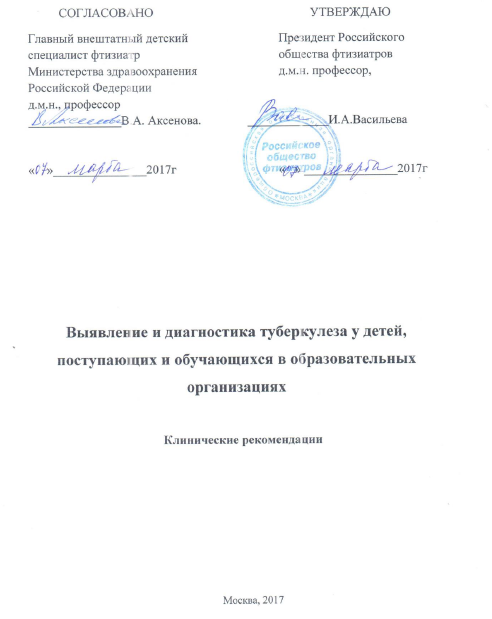 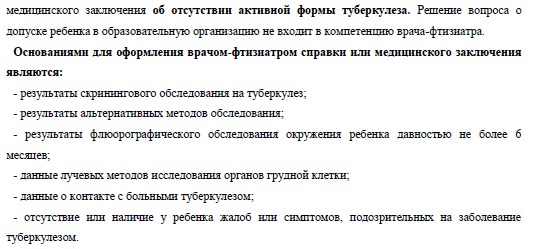 Эпидемическая ситуация по туберкулезу в Пермском крае сохраняется неблагополучной в связи с высокой распространенностью ВИЧ-инфекции и значительным «бациллярным» ядром среди больных туберкулезом взрослых.

Для обеспечения благоприятной эпидемической ситуации по туберкулезу среди детей первостепенное значение приобретают мероприятия по ранней диагностике. Необходимо шире использовать современные технологии (компьютерная томография, аллерген туберкулезный рекомбинантный) для повышения эффективности диагностики туберкулезной инфекции.

Необходимо усилить разъяснительную работу и информирование населения для профилактики отказов от вакцинации БЦЖ и иммунодиагностики.
4. Нужно усилить меры по профилактике туберкулеза в школах и дошкольных учреждениях; а также среди населения путем формирования здорового образа жизни и осуществления санитарно-просветительной деятельности, в т.ч. используя средства массовой информации, интернет-ресурсы.

5. Необходимо формировать мотивацию, содержащую в себе установку на защиту своего собственного здоровья.
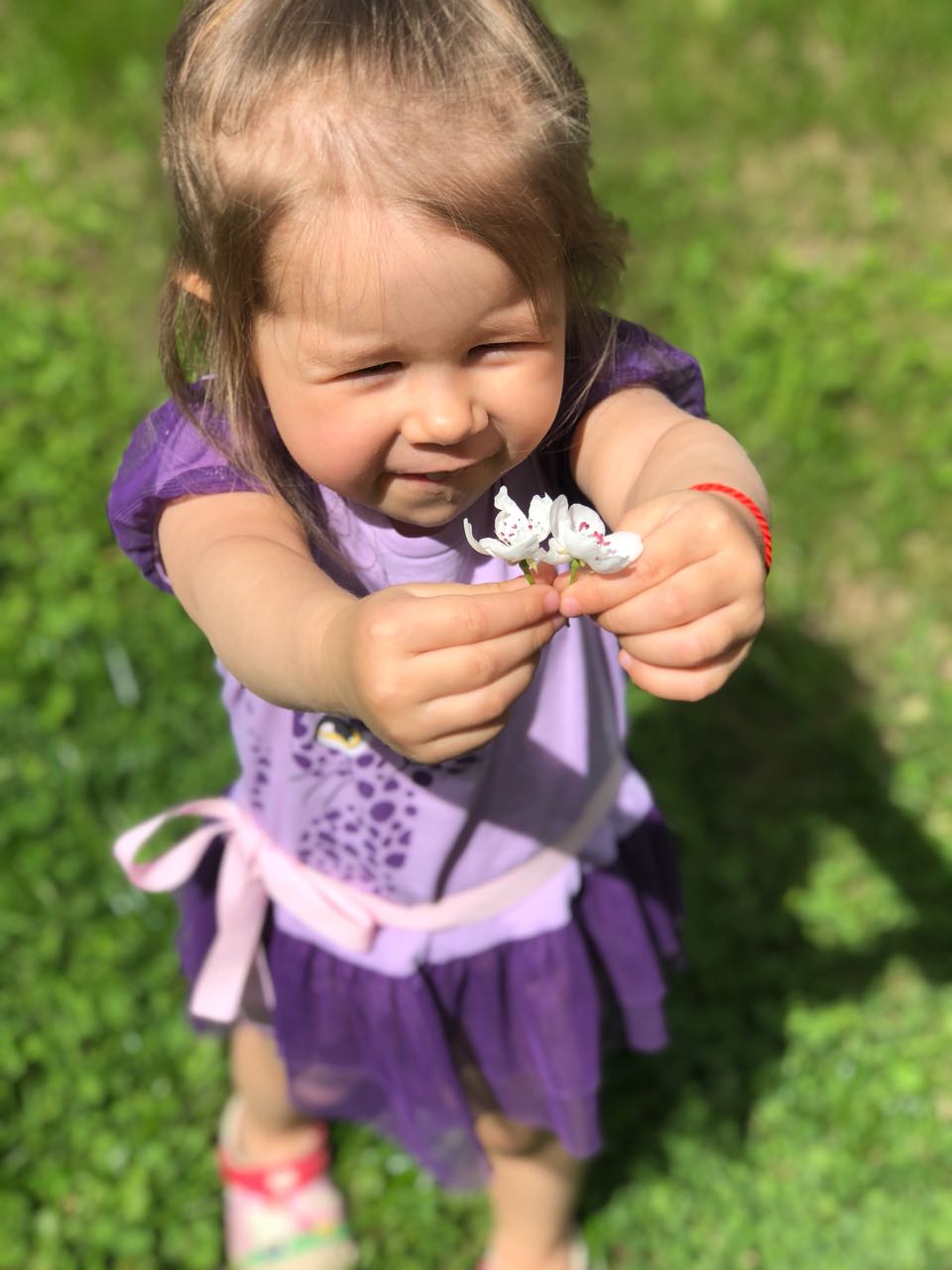 Благодарю за внимание